Śląskie Programy Rewitalizacji szkolenia
Model funkcjonowania instytucji inżyniera rewitalizacji oraz wskazanie możliwości jego wdrożenia w gminach województwa śląskiego
Zespół Instytutu Rozwoju Miast i Regionów:
Natalia Dziarmakowska
Aleksandra Jadach-Sepioło
Katarzyna Spadło
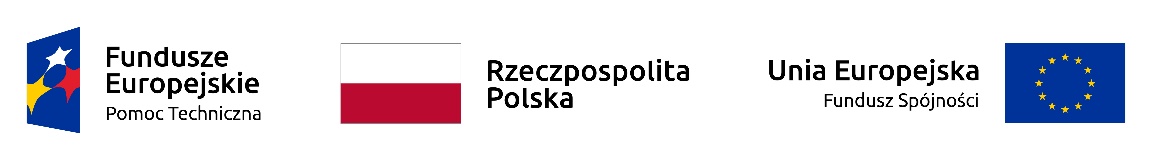 13 grudnia 2021
Śląskie Programy Rewitalizacji – Model funkcjonowania instytucji inżyniera rewitalizacji
CEL OPRACOWANIA EKSPERCKIEGO
GMINY WSKAZANE PRZEZ ZAMAWIAJĄCEGO DO ANALIZY
TYPOWE ROZWIĄZANIA W ZAKRESIE ZARZĄDZANIA W WYBRANYCH GMINACH
JEDNOSTKOWE ROZWIĄZANIA W ZAKRESIE ZARZĄDZANIA W WYBRANYCH GMINACH
MODELE ZARZĄDZANIA REWITALIZACJĄ
FUNKCJA INŻYNIERA REWITALIZACJI
ZAKRES ZADAŃ W ZALEŻNOŚCI OD PRZYJĘTEGO MODELU
BARIERY WYKORZYTANIA MODELI W POSZCZEGÓLNYCH TYPACH GMIN
TECHNIKI PARTYCYPACJI SPOŁECZNEJ
SYSTEMOWE MECHANIZMY WSPARCIA WSPÓLNOT LOKALNYCH
PRZYKŁADY WYKORZYSTANIA POTENCJAŁU PARTNERÓW PRYWATNYCH I SPOŁECZNYCH
Śląskie Programy Rewitalizacji – Model funkcjonowania instytucji inżyniera rewitalizacji
Celem zleconego opracowania eksperckiego było stworzenie modelu funkcjonowania instytucji inżyniera rewitalizacji oraz wskazanie możliwości jego wdrożenia w gminach województwa śląskiego. W ramach ekspertyzy przeanalizowano systemy zarządzania procesami rewitalizacji zastosowane w wybranych gminach województwa śląskiego. 

Typy programów rewitalizacji w gminach wybranych do analizy w województwie śląskim
Śląskie Programy Rewitalizacji – Model funkcjonowania instytucji inżyniera rewitalizacji
Typowe rozwiązania w zakresie zarządzania procesem rewitalizacji według typu gminy w województwie śląskim:
Śląskie Programy Rewitalizacji – Model funkcjonowania instytucji inżyniera rewitalizacji
Jednostkowe rozwiązania w zakresie zarządzania procesem rewitalizacji według typu gminy w województwie śląskim:
Śląskie Programy Rewitalizacji – Model funkcjonowania instytucji inżyniera rewitalizacji
Modele zarządzania rewitalizacją w gminie z wykorzystaniem instytucji inżyniera rewitalizacji: 
operatora-koordynatora w formie komórki organizacyjnej urzędu gminy wchodzącej w skład zespołu zadaniowego,
operatora-animatora w formie miejskiej jednostki organizacyjnej z zadaniami koordynacyjnymi w zespole zadaniowym,
operatora zewnętrznego, któremu zadania są powierzane na podstawie ustawy PZP, ustawy z dnia z dnia 19 grudnia 2008 r. o partnerstwie publiczno-prywatnym (t.j. Dz. U. z 2020 r. poz. 711 z późn. zm.) lub podmiotowi realizującemu zadania publiczne z zakresu rewitalizacji  w trybie ustawy z dnia 24 kwietnia 2003 r. o działalności pożytku publicznego i o wolontariacie (t.j. Dz. U. z 2020 r. poz. 1057 z późn. zm.),
spółka komunalna prowadząca działania rewitalizacyjne na własny rachunek, przekształcając powierzony przez miasto majątek.
Śląskie Programy Rewitalizacji – Model funkcjonowania instytucji inżyniera rewitalizacji
Śląskie Programy Rewitalizacji – Model funkcjonowania instytucji inżyniera rewitalizacji
Model 1. Operator-koordynator w formie komórki organizacyjnej urzędu gminy zakłada:
aktywny udział prezydenta oraz przedstawicieli urzędu miasta w procesie realizacji programu rewitalizacji,
wyznaczenie osoby lub komórki pełniącej funkcję koordynatora,
sprecyzowanie zakresu zadań koordynatora,
powołanie międzywydziałowego zespołu zadaniowego, uwzględniając przy tym zdiagnozowane problemy na obszarze rewitalizacji, a także planowane projekty/przedsięwzięcia,
sprecyzowanie zakresu zadań osób/referatów wchodzących w skład zespołu zadaniowego,
wyznaczenie kierowników poszczególnych projektów rewitalizacyjnych we właściwych merytorycznie jednostkach gminy,  
kluczowa roli partycypacji społecznej na każdym etapie procesu rewitalizacji, 
stosowanie dojrzałych form partycypacji społecznej, dających interesariuszom realny wpływ na działania z zakresu rewitalizacji, zarówno na etapie opracowywanie programu (w ramach konsultacji społecznych), jego wdrażania i ewaluacji (dopuszczenie udziału interesariuszy w pracach zespołu zadaniowego, powołanie KR lub innego ciała opiniodawczo-doradczego),
zapewnienie udziału przedstawicieli interesariuszy w składzie Komitetu Rewitalizacji.
Śląskie Programy Rewitalizacji – Model funkcjonowania instytucji inżyniera rewitalizacji
Model 1. Operator-koordynator wzorowany jest na przykładzie śląskiej gminy Jastrzębie-Zdrój
Śląskie Programy Rewitalizacji – Model funkcjonowania instytucji inżyniera rewitalizacji
Model 2. Operator-animator w formie miejskiej jednostki organizacyjnej z zadaniami koordynacyjnymi w zespole zadaniowym. 
W modelu tym miasto zleca cześć zadań z zakresu rewitalizacji jednostce organizacyjnej gminy. Jednocześnie sam urząd aktywnie uczestniczy w tym procesie  poprzez powołany w tym celu zespół zadaniowy, pełniący funkcję koordynacyjną. 
Do zadań, które może przejąć operator, można zaliczyć: 
koordynowanie procesu rewitalizacji, 
ścisła współpraca z urzędem miasta i interesariuszami, 
zorganizowanie konsultacji społecznych, 
wykonywanie prac analitycznych i koncepcyjnych, 
udział w opracowywaniu dokumentacji projektowej, 
opiniowanie sporządzanych aktów uchwała i zarządzeń, 
monitorowanie procesu rewitalizacji, 
wdrażanie tzw. funduszu lokalnego,
działania promocyjne.
Śląskie Programy Rewitalizacji – Model funkcjonowania instytucji inżyniera rewitalizacji
Model 2. Operator-animator w formie miejskiej jednostki organizacyjnej z zadaniami koordynacyjnymi w zespole zadaniowym wzorowany jest na przykładzie Gdyni.
Śląskie Programy Rewitalizacji – Model funkcjonowania instytucji inżyniera rewitalizacji
Model 3. Operator zewnętrzny polega na wyborze zewnętrznego wykonawcy działającego na swój rachunek w imieniu gminy. Zadania własne gminy mogą zostać powierzone:
podmiotowi zewnętrznemu na podstawie ustawy PZP lub ustawy z dnia z dnia 19 grudnia 2008 r. o partnerstwie publiczno-prywatnym (t.j. Dz. U. z 2020 r. poz. 711 z późn. zm.),
podmiotowi realizującemu zadania publiczne z zakresu rewitalizacji w trybie ustawy o działalności pożytku publicznego i o wolontariacie.
Zadaniami podmiotu prywatnego w ramach PZP lub PPP jest najczęściej:
realizacja inwestycji w wymaganym czasie zgodnie z wymogami jakościowymi określonymi przez Zamawiającego, w przypadku PPP także świadczenie usług w oparciu o wyremontowany lub nowo wybudowany obiekt w okresie 5-30 lat i prowadzenie niezbędnych remontów,
w modelu PPP zapewnienie finansowania dla realizowanej inwestycji.
Model jest rekomendowany w przypadku możliwych do wyodrębnienia przedsięwzięć inwestycyjnych. 
Operatorem może być, w przypadku:
działań inwestycyjnych – przedsiębiorstwo,
działań o charakterze społecznym – organizacja pozarządowa, stowarzyszenie jednostek samorządu terytorialnego, spółdzielnia socjalna lub spółka kapitałowa, która nie działają w celu osiągnięcia zysku oraz przeznaczają całość dochodu na realizację celów statutowych oraz nie przeznaczają zysku do podziału między swoich udziałowców, akcjonariuszy i pracowników.
Śląskie Programy Rewitalizacji – Model funkcjonowania instytucji inżyniera rewitalizacji
Model 4. Spółka komunalna prowadzącą działania rewitalizacyjne na własny rachunek w oparciu o przekazany majątek.

Model jest rekomendowany gminom, w których ze względów finansowych, prawnych lub organizacyjnych pożądane jest wyodrębnienie majątku, wobec którego będą prowadzone działania inwestycyjne. Prowadzenie inwestycji przez spółkę jest mniej sformalizowane, ale też może pozwalać na wykorzystanie dodatkowych źródeł finansowania zarezerwowanych tylko dla określonych podmiotów. W przypadku nowo założonych spółek może natomiast powodować ryzyko trudności w pozyskaniu finansowania w związku z brakiem historii kredytowej.
Śląskie Programy Rewitalizacji – Model funkcjonowania instytucji inżyniera rewitalizacji
Model 4. Spółka komunalna prowadzącą działania rewitalizacyjne na własny rachunek w oparciu o przekazany majątek wzorowany jest na Dąbrowie Górniczej (1/2)
Śląskie Programy Rewitalizacji – Model funkcjonowania instytucji inżyniera rewitalizacji
Model 4. Spółka komunalna prowadzącą działania rewitalizacyjne na własny rachunek w oparciu o przekazany majątek wzorowany jest na Dąbrowie Górniczej (2/2)
Śląskie Programy Rewitalizacji – Model funkcjonowania instytucji inżyniera rewitalizacji
Operator zewnętrzny może przejąć jedną lub więcej z poniżej wymienionych funkcji:
konsultacyjno-szkoleniową – szkolenie pracowników w zakresie rewitalizacji,
animacyjną – poprzez wykonywanie „miękkich” przedsięwzięć rewitalizacyjnych,  kreowanie partycypacji społecznej, aktywizacja interesariuszy i lokalnych stowarzyszeń.   
merytoryczną/ekspercką – w zakresie sporządzania uchwał i aktów prawa miejscowego, opracowywanie projektu programu rewitalizacji (przeprowadzenie analizy obszaru zdegradowanego i delimitacji), opracowywanie aktualizacji programu rewitalizacji, monitorowanie rewitalizacji, dokonywanie ewaluacji, sporządzanie diagnoz;
inwestycyjną/nadzorującą – uczestniczenie w realizacji inwestycji w zakresie przygotowania projektów inwestycyjnych i prowadzenia (wybranych) inwestycji, pozyskiwanie dofinansowania dla projektów i ich rozliczenie,
koordynacyjną – koordynowanie, monitorowanie i zarządzanie procesem rewitalizacji,
zarządczą – obrót i zarządzanie nieruchomościami w zakresie powierzonego przez gminę mienia,
prawotwórczą/planistyczną – podejmowanie uchwał i zarządzeń. 

Zakres zadań w zależności od przyjętego modelu:
Model 1. Operator-koordynator – powołany zespół zadaniowy może pełnić wszystkie z powyżej wymienionych funkcji.
Model 2. Operator-animator/operator wewnętrzny – powołana jednostka może pełnić wszystkie z powyżej wymienionych funkcji.
Model 3. Operator zewnętrzny – ze względu na ograniczone możliwości pełniła pełnego spectrum działań rewitalizacyjnych będzie przed wszystkim pełnił funkcję inwestora lub funkcje animacyjne.
Model 4. Komunalna spółka pełniąca funkcje inwestorskie.
Śląskie Programy Rewitalizacji – Model funkcjonowania instytucji inżyniera rewitalizacji
Bariery wykorzystania modeli w poszczególnych typach gmin
Śląskie Programy Rewitalizacji – Model funkcjonowania instytucji inżyniera rewitalizacji
Techniki partycypacji społecznej według stopnia zaangażowania interesariuszy w procesy decyzyjne:
informowania: udostępnianie informacji na stronie internetowej lub w lokalnej prasie, organizowanie spotkań informacyjnych, uruchomienie infopunktu,
konsultacje: uruchomienie punktu konsultacyjnego, organizacja kawiarenek obywatelskich, przeprowadzenie warsztatów z różnymi grupami interesariuszy,
współdecydowanie: Komitet Rewitalizacji, działania w ramach partnerstw lokalnych na rzecz rewitalizacji, konkursy architektoniczne opracowane z udziałem interesariuszy.

Metody kształtowania przestrzeni publicznej:
prototypowanie urbanistyczne,
udziału interesariuszy w opracowaniu koncepcji urbanistyczno-architektonicznej.
Prototypowanie urbanistyczne to narzędzie służące do tworzenia o oceny wstępnego projektu zagospodarowania przestrzeni publicznej. Pierwsza faza to tzw. faza badawcza, która polega na zaprojektowaniu i zbudowaniu prototypu. W drugiej fazie następuje przetestowanie prototypu w lokalizacji docelowej. Przed, jak również w trakcie testowania prototypu przeprowadzane są badania ankietowe dotyczące oceny zmian w zagospodarowaniu przestrzeni przez użytkowników.
Śląskie Programy Rewitalizacji – Model funkcjonowania instytucji inżyniera rewitalizacji
Systemowe mechanizmy wsparcia wspólnot lokalnych wypracowane w ramach projektów Modelowej Rewitalizacji Miast i projektów pilotażowych:
programy animacji społecznej, 
nowe rozwiązania organizacyjne: kawiarenki obywatelskie i miejsca aktywności lokalnej. 
Do narzędzi zastosowanych w ramach tych działań należały m.in: 
działania służące rozwojowi partnerstw lokalnych, 
działania sieciujące,
zatrudnianie animatorów i streetworkerów,
identyfikacja lokalnych liderów i osób już aktywnych,
wsparcie finansowe działań w postaci mikrograntów,
działania warsztatowe i konsultacyjne służące wypracowaniu docelowej formy wspierania aktywności lokalnej przez miasto.
Dofinansowanie działań rewitalizacyjnych w małej skali - trzy modele organizacji mikrograntów:
otwarty konkurs ofert dla organizacji pozarządowych ( Wałbrzych)
mechanizm regrantig, tj. wybór operatora (otwarty konkurs ofert), który na podstawie określonego wcześniej regulaminu wyłania konkretne podmioty realizujące projekty (Bytom, Łódź, Stalowa Wola, Warszawa),
konkurs ofert w ramach inicjatywy lokalnej na podstawie art.19b u.d.p.p.i.w. (Opole Lubelskie).
Śląskie Programy Rewitalizacji – Model funkcjonowania instytucji inżyniera rewitalizacji
Przykłady działań w zakresie wykorzystania potencjału partnerów prywatnych i społecznych.
Śląskie Programy Rewitalizacji – Model funkcjonowania instytucji inżyniera rewitalizacji
Dziękujemy za uwagę